S
M
T
W
T
F
S
MONTHLY 
MEETING MINUTES
Title:
Attendees
Meeting Notes
Action Plans
Deadline
Responsible
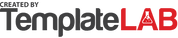